Creative Work by William Shakespeare
The First Period
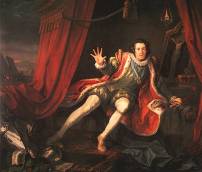 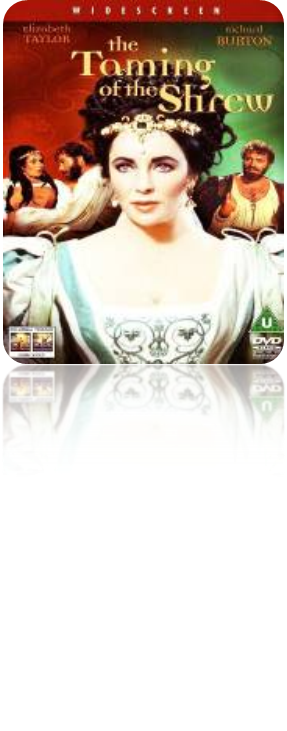 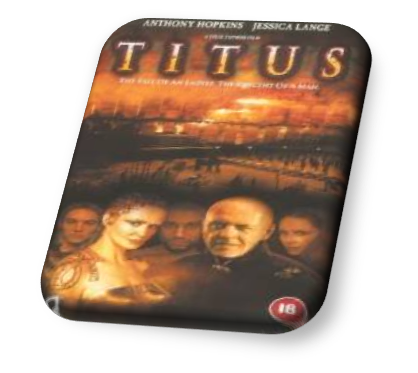 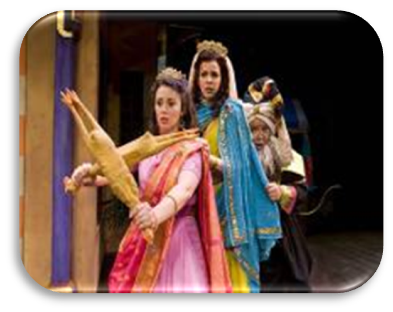 The Second Period
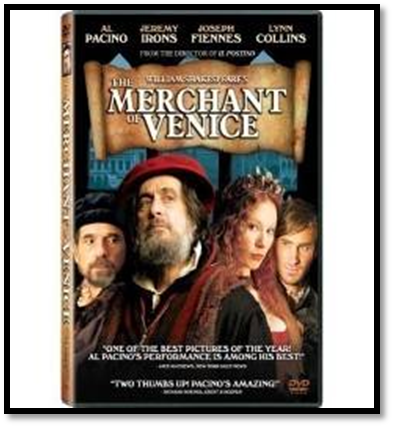 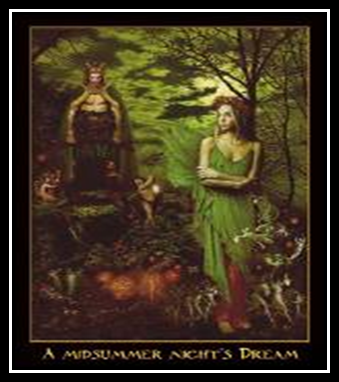 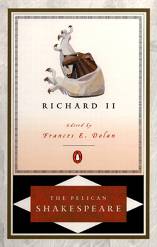 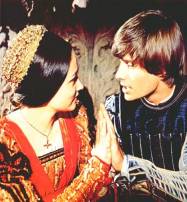 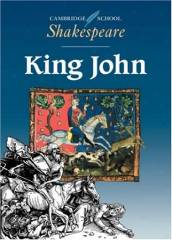 The Second Period
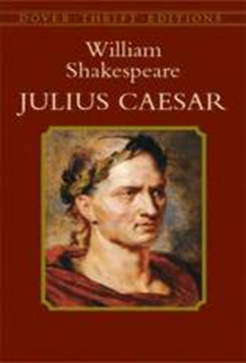 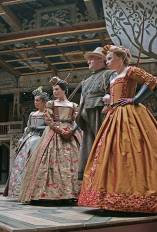 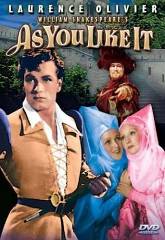 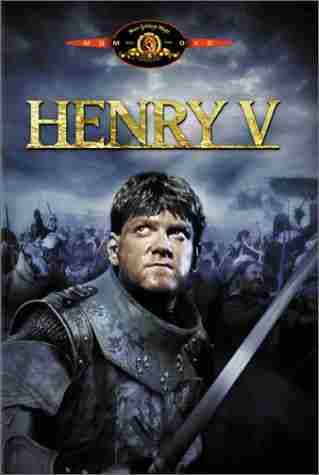 The Third Period
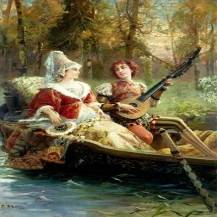 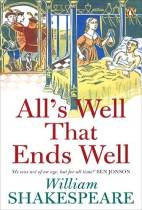 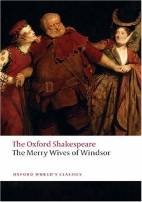 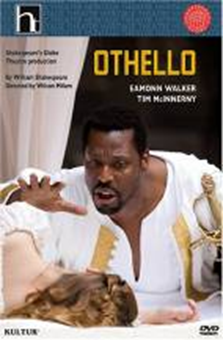 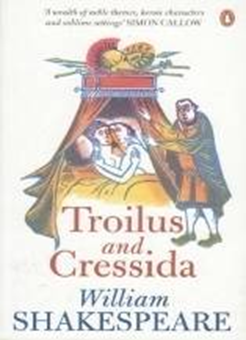 The Third Period
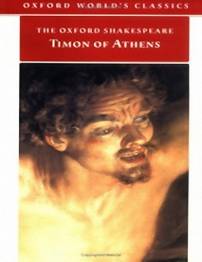 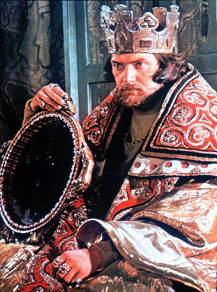 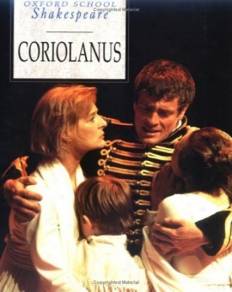 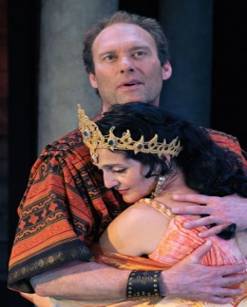 The Fourth Period
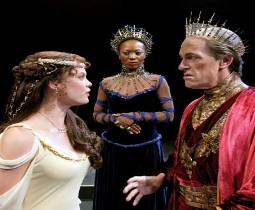 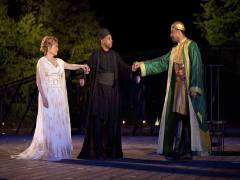 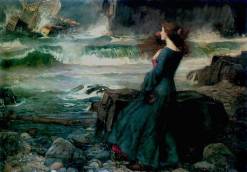 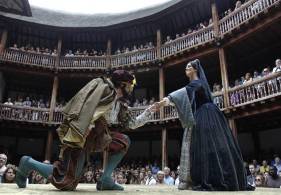 Thank you very much!
Produced by Kovalsky Artem and
                      Kushnir Diana 11th form.